INNLEGG FORELDREMØTE, UTØY
MANDAG 31. MARS 2014
Om å innfri: som elev - som foreldre - som lærer
Ja, hva kan vi med rimelighet forvente 
av eleven?
av læreren? 
av skolen?
av foreldrene?
2
Lojalitet
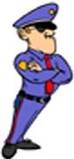 Politisk forvaltning
Styringsverk
Administrasjon
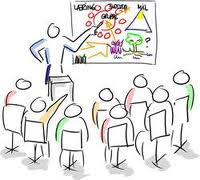 Yrkesetiske verdier
Kollegiet
Foreldre
Tidstrender
Elevene
+++
næringsliv, medier, UH-sektoren osv.
3
Litt om skolens kvalitetsbegrep
Lærerens primæroppdrag er å berike elevenes læring og utvikling! 

Alle elever er unike enkeltpersoner. 

De er mennesker med ulik viljestyrke, ulik sjøloppfatning, ulike sjøltillit.

Å innta klasserommet er et vågestykke.

Kvalitet er vel i stor grad betinga av lærerens evne til å skape engasjement og gjøre undervisningen begripelig.

En annen viktig dimensjon er å verdsette eleven som menneske!
4
Hva så med foreldrerollen?
Å være forelder har også blitt en skvissituasjon 

Hva er idealet?
5
Ja, vi bruker mer tid på barna enn noen gang!!
Foreldrene skal i tillegg pleie seg sjøl; innfri idealet om god helse 
Og hva gjør så dette livet med våre håpefulle barn?
6
Noen helsefaglige miljø har oppdaga konsekvensene av samtidas prestasjonskultur
Kanskje er det på tide å vekke bevisstheten om våre prioriteringer, våre livsmåter?

Helsevesenet – innafor området psykisk helse - får nye pasientgrupper: barn og voksne som blir syke av prestasjonsjaget!
7
Det handler mye om å forstå
Lærer
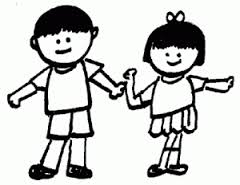 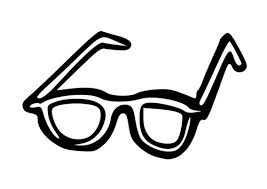 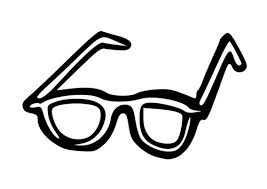 Foreldre
8
Velferdsstaten – både svøpe og strupe?
Velferdsutviklinga har gitt både skole og heimsituasjonen helt nye rammevilkår 
Velferdssamfunnet tegner store idealbilder. Det har gjort oss til et feilsøkende samfunn: Skolen har fått lav terskel for avvik. 
Skolen sjøl, sammen med de omliggende hjelpetjenester, registrerer, tester og rapporterer.
9
Skal læreren være pedagog eller funksjonær?
Mange kommuner har sørget for å møte feilutviklingen ved å innføre ulike programmer som velment har til hensikt å forebygge og regulere feilutvikling – enten det gjelder språk eller atferd.
10
Noe(-n) bygger oss, mens noe(-n) hemmer oss.
Slik er det med barn, og slik er det med voksne

Det kan være på sin plass å tenke igjennom hva som fremmer og hemmer læring og utvikling for elevene.
11
Alle må bli sett!
Slik vil livet by på utfordringer hele livet igjennom. Det er bare det at noen er utsatt for ikke å bli sett, og ikke verdsatt. 
I enkelte sammenhenger får barnet kun respons/vurdering på sine prestasjoner eller fraværet av prestasjoner, mens en ikke blir sett som menneske. Det er skadelig, svært skadelig for den det gjelder.
12
Å gjøre teorien begripelig
Det er ett av primæroppdragene til læreren og skolen.

Ja, hva er det læreren/skolen og foreldrene/heimen har til felles? Jo, de har 
barnet/eleven
den nære naturen 
nærsamfunnet 

Noen ganger tror jeg at læreboka kan stå litt i veien for oppmerksomheten mot det nære, konkrete og begripelige for eleven.
13
Skolen må møte elevene der de er!
Kanskje foreldre slik kan spille en mer betydningsfull rolle i samarbeidet med skolen?

Skal elevene forstå livet og samfunnet, må de først oppdage den verden de befinner seg i – her på Inderøy:
Hva vet egentlig elevene om kommunen sin? 
Hva lever folket av på Inderøy?  
Hvor kommer drikkevannet fra?
Hvor blir det av det vi putter i do, det vi kildesorterer osv? 
Slik kan vi fortsette. 
Dette står ikke i noen motsetning til det å underkaste seg nasjonale retningslinjer og kontroll.
14
Tema: Samfunnsfag
Lærernes erfarte utfordringer
ERFARINGSLÆRING SOM ARBEIDSMODELL FOR LOKAL KUNNSKAPSUTVIKLING
Perspektiv-utvidelse
Anskueliggjøring
Refleksjon
Modifisere, endre, forbedre  praksis
Handlings-alternativer
Ny kurs
Før jeg avslutter mitt innlegg ….
Skolens ulike foreldremøter er på mange måter det eneste forum foreldre har for å utveksle erfaringer med likesinnede foreldre
Her har også skolen en stor oppgave! 
Foreldrene må få mulighet til å dele erfaringer og være foreldre sammen med andre foreldre.
16
Jeg vil at læreren, skolen og foreldrene skal lykkes i sitt felles prosjekt
De tallfesta resultatene som rapporterer om skolens tilstand, rapporterer ikke om en har lyktes i arbeidet med å utvikle «gode mennesker». 
Kan det være fordi det er vanskelig å måle?
Hvorfor er vi i dag så opptatt av å måle?
Ja, - kan noen fortelle meg hvorfor vi skal måle elevenes lesehastighet?

Her passer det å avslutte med Hilchen Sommerschild:
17
Hvis du er glad i målinger så kan du måle neser den er litt lang på svenskene og kort på en kineserMen vil du prøve målinger på gleden i et sinn så får du ikke gjort det for du slipper ikke innDu kan nok komme uten mål for det kan hjertet tåle men når du slik har bedt deg inn så kan du ikke måleFra diktsamlingen "Såre sinn", 1999.       (Hilchen Sommerschild, Norges første professor i barnepsykiatri.)
18